Pleje af græs- og naturarealer
Landbrugsseminar
Januar 2023
Sarah Vestergård Hansen
/ Ministeriet for Fødevarer, Landbrug og Fiskeri - Landbrugsstyrelsen / Pleje af græs- og naturarealer og engangskompensation
1
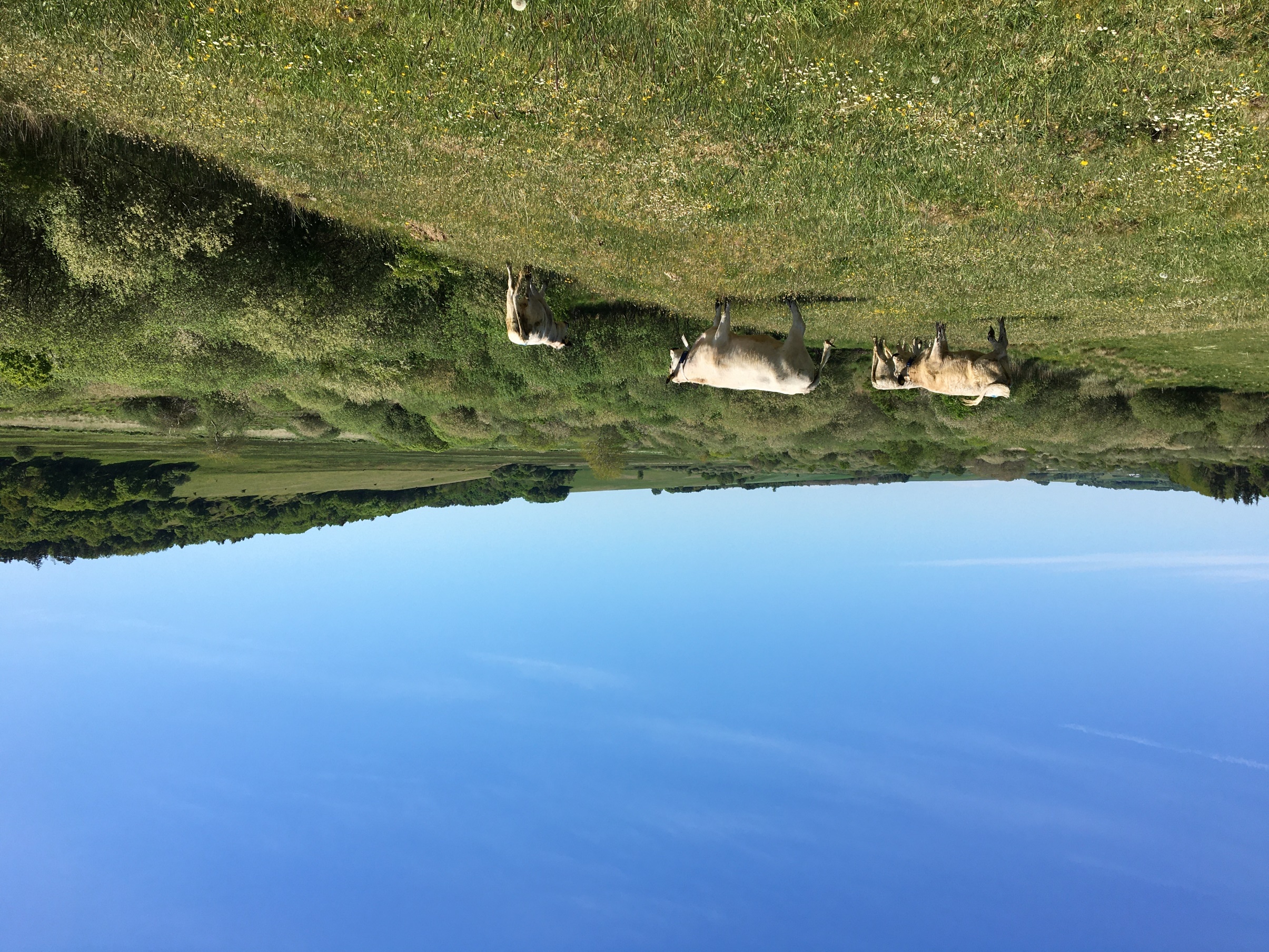 14. december 2022
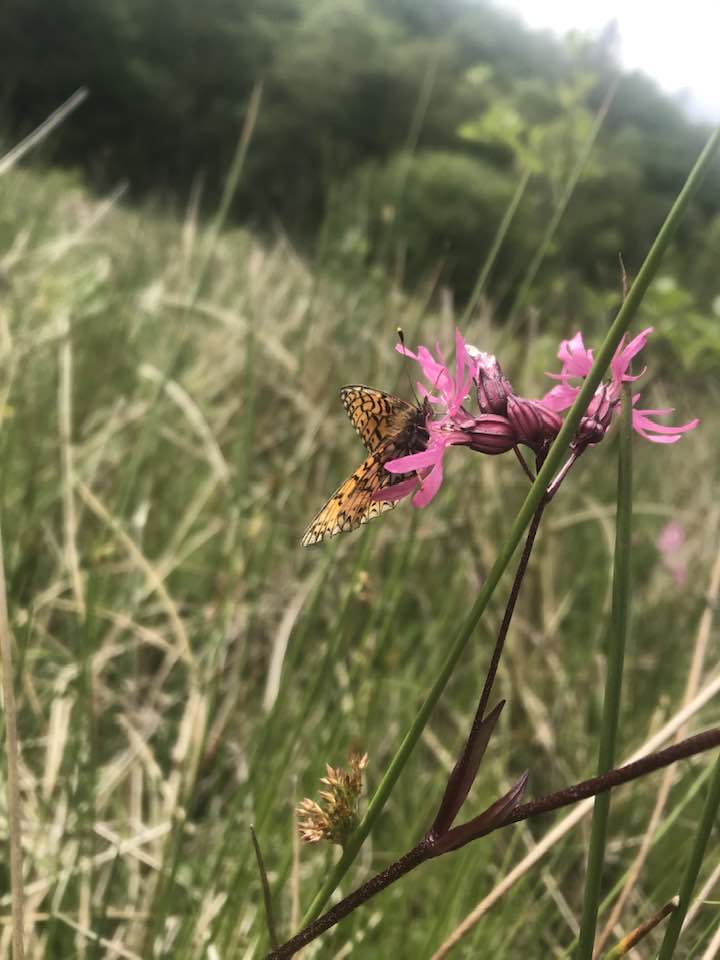 Overblik
Ordningen videreføres
Hvad er nyt i 2023?
14. december 2022
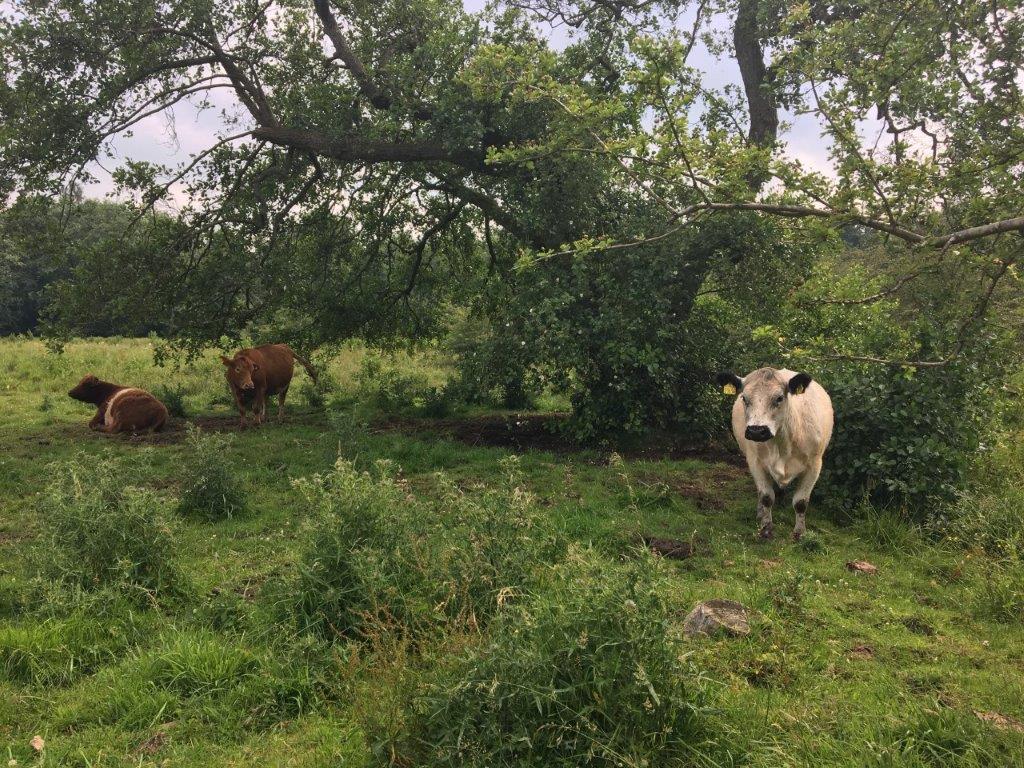 Ordningen videreføres i 2023
Gældende tilsagn kører videre
Du kan fortsat søge nyt 5-årigt tilsagn
Ændringer i 2023 gælder både nye og gamle tilsagn
Kontrol: fysisk besøg hos 5 %
Nye 1-årige bioordning kan ikke kombineres med PLG
Intet indhold her. Vil blive dækket af visning af oplægsholder. 

Husk at slette den gule boks, når du er færdig med din præsentation.
4
/ Ministeriet for Fødevarer, Landbrug og Fiskeri - Landbrugsstyrelsen / Pleje af græs- og naturarealer og engangskompensation
14. december 2022
Kort om fortsatte regler
Du forpligter dig, for en femårig periode, til at udføre naturpleje med græsning eller slæt

SLÆT

mindst ét slæt ml. 21. juni – 15. september

GRÆSNING

Synligt afgræsset pr. 15. september 

eller

Fast græsningstryk ml. 1. juni – 31. august, krav om mindst 0,3 storkreaturer pr hektar
Intet indhold her. Vil blive dækket af visning af oplægsholder. 

Husk at slette den gule boks, når du er færdig med din præsentation.
5
/ Ministeriet for Fødevarer, Landbrug og Fiskeri - Landbrugsstyrelsen / Pleje af græs- og naturarealer og engangskompensation
14. december 2022
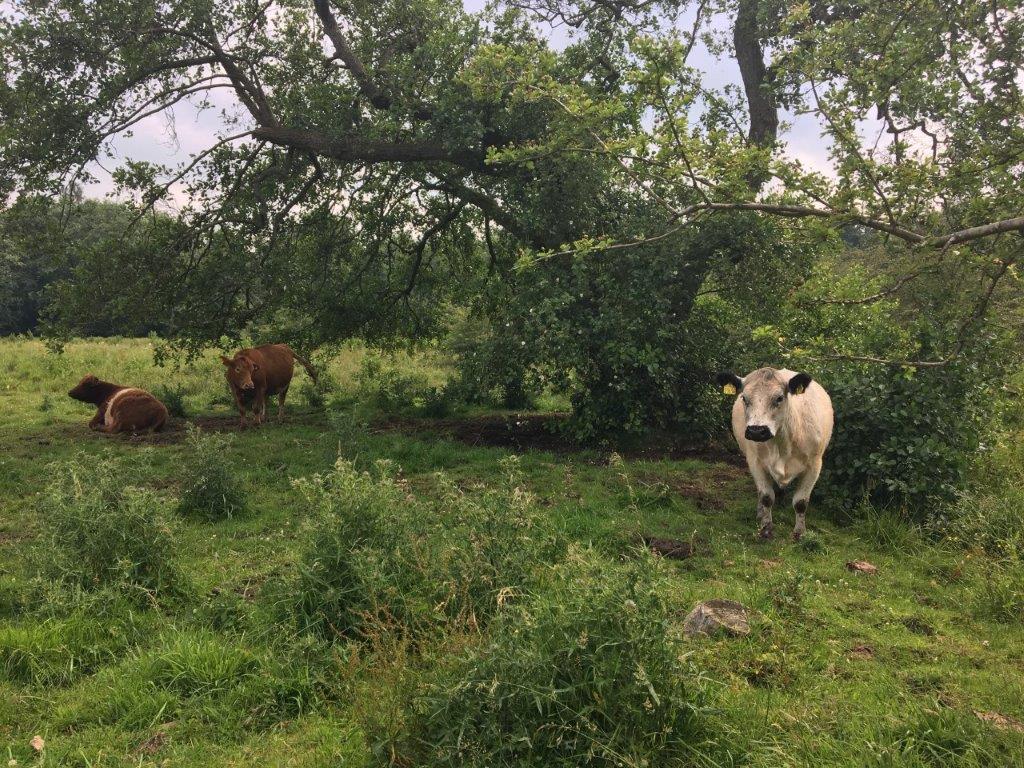 Kort om fortsatte regler
Forbud på alle tilsagnsarealer:

Tilskudsfodring 
Omlægning med nyt græs
Sprøjtning 
Gødskning

Samme tilskudssatser
Intet indhold her. Vil blive dækket af visning af oplægsholder. 

Husk at slette den gule boks, når du er færdig med din præsentation.
6
/ Ministeriet for Fødevarer, Landbrug og Fiskeri - Landbrugsstyrelsen / Pleje af græs- og naturarealer og engangskompensation
14. december 2022
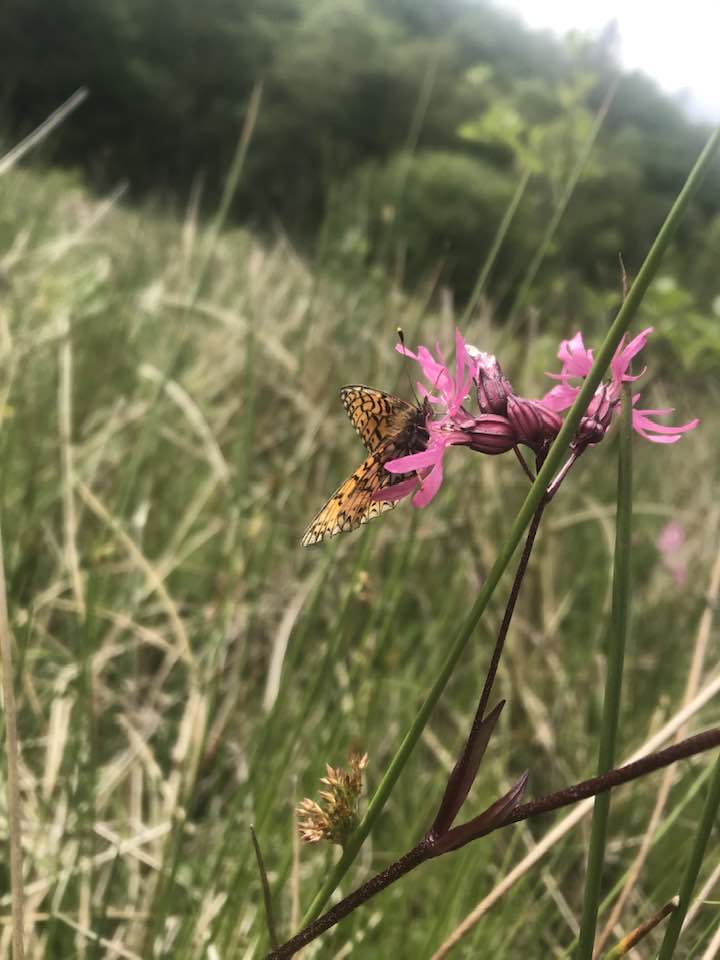 Hvad er nyt?
Forenklinger
Øget fleksibilitet
GLM 8 - for arealer i omdrift
14. december 2022
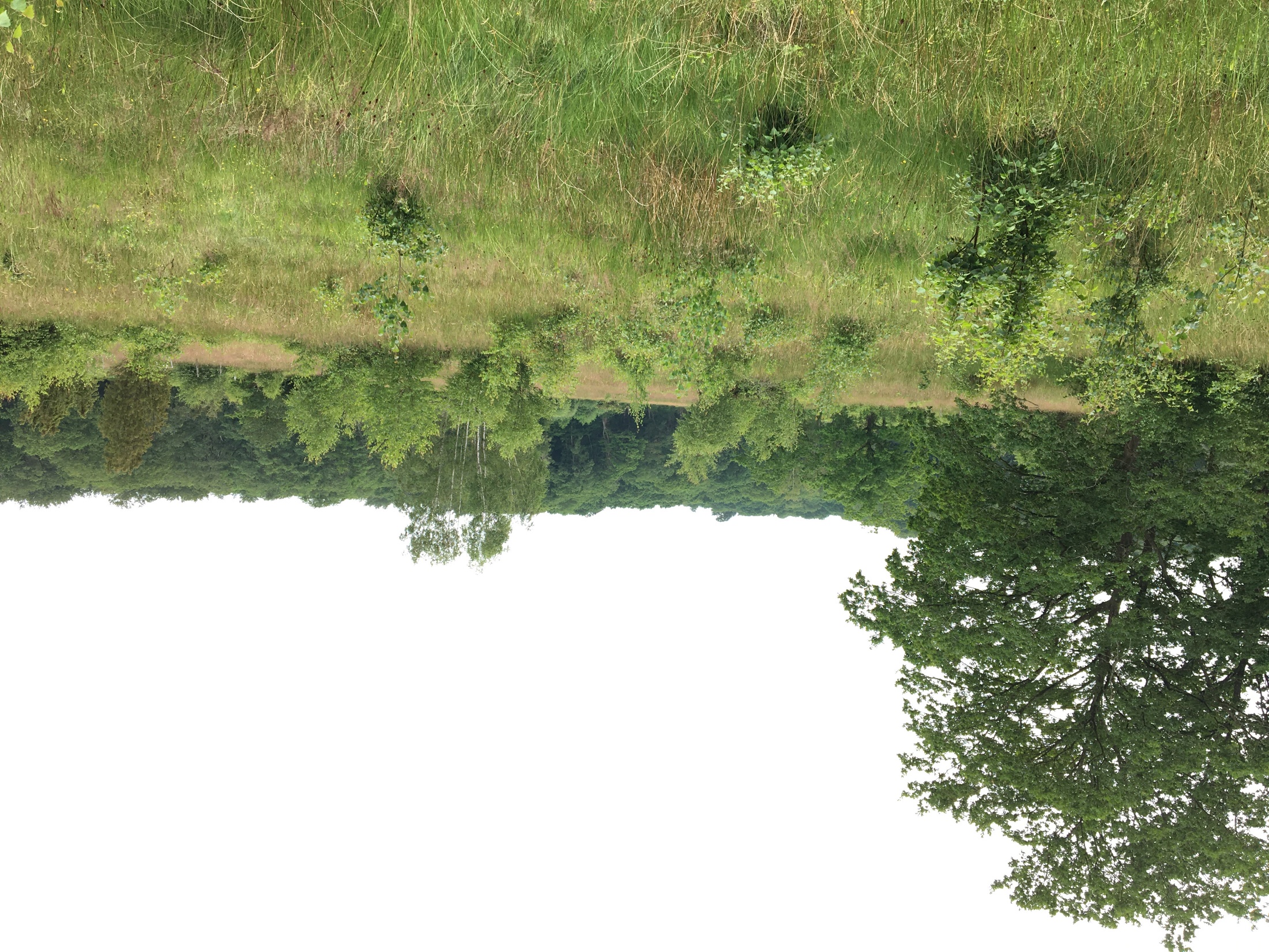 Forenklinger
Arealer hvor du kombinerer med grundbetaling
1. Højdekrav på 40 cm ophæves:
 



2. Aktivitetskrav for grundbetaling er opfyldt, når     plejekrav på dit tilsagn er opfyldt
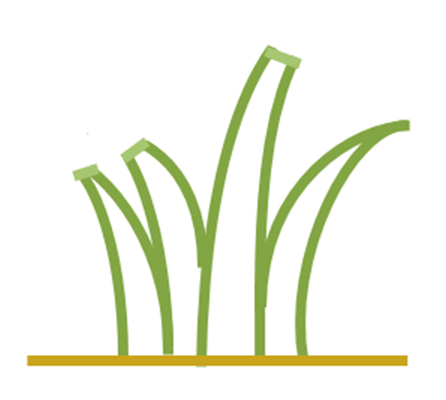 Intet indhold her. Vil blive dækket af visning af oplægsholder. 

Husk at slette den gule boks, når du er færdig med din præsentation.
40cm
kravet udgår
Synligt afgræsset
8
/ Ministeriet for Fødevarer, Landbrug og Fiskeri - Landbrugsstyrelsen / Pleje af græs- og naturarealer og engangskompensation
14. december 2022
Øget fleksibilitet
Flere delarealer uden aktivitet

Op til 1,00 ha pr delareal (før 500 m2)
Op til 20 % af marken (før 10 %)

Mulighed for varieret og ekstensiv græsning
Lettere at undgå små fejl

HUSK: 
Skov skal anmeldes til kommunen
Hvis GB: småbiotoper indtegnes
Intet indhold her. Vil blive dækket af visning af oplægsholder. 

Husk at slette den gule boks, når du er færdig med din præsentation.
9
/ Ministeriet for Fødevarer, Landbrug og Fiskeri - Landbrugsstyrelsen / Pleje af græs- og naturarealer og engangskompensation
14. december 2022
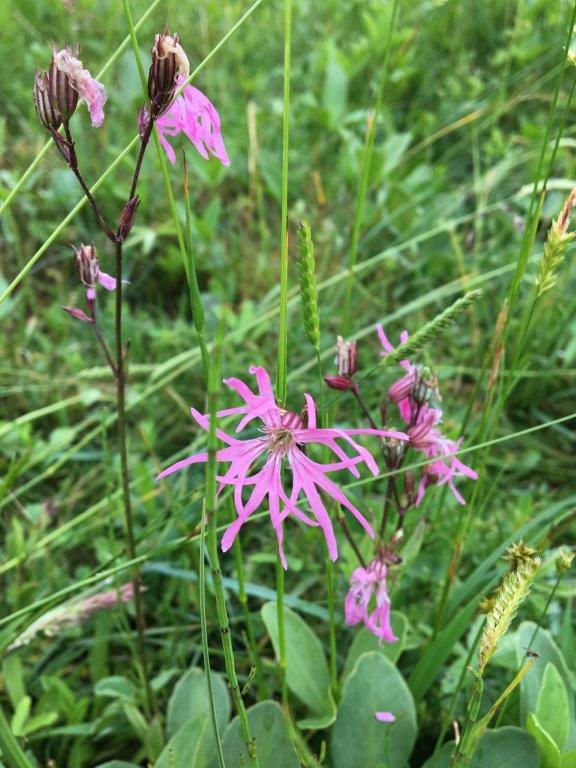 GLM 8 – for arealer i omdrift
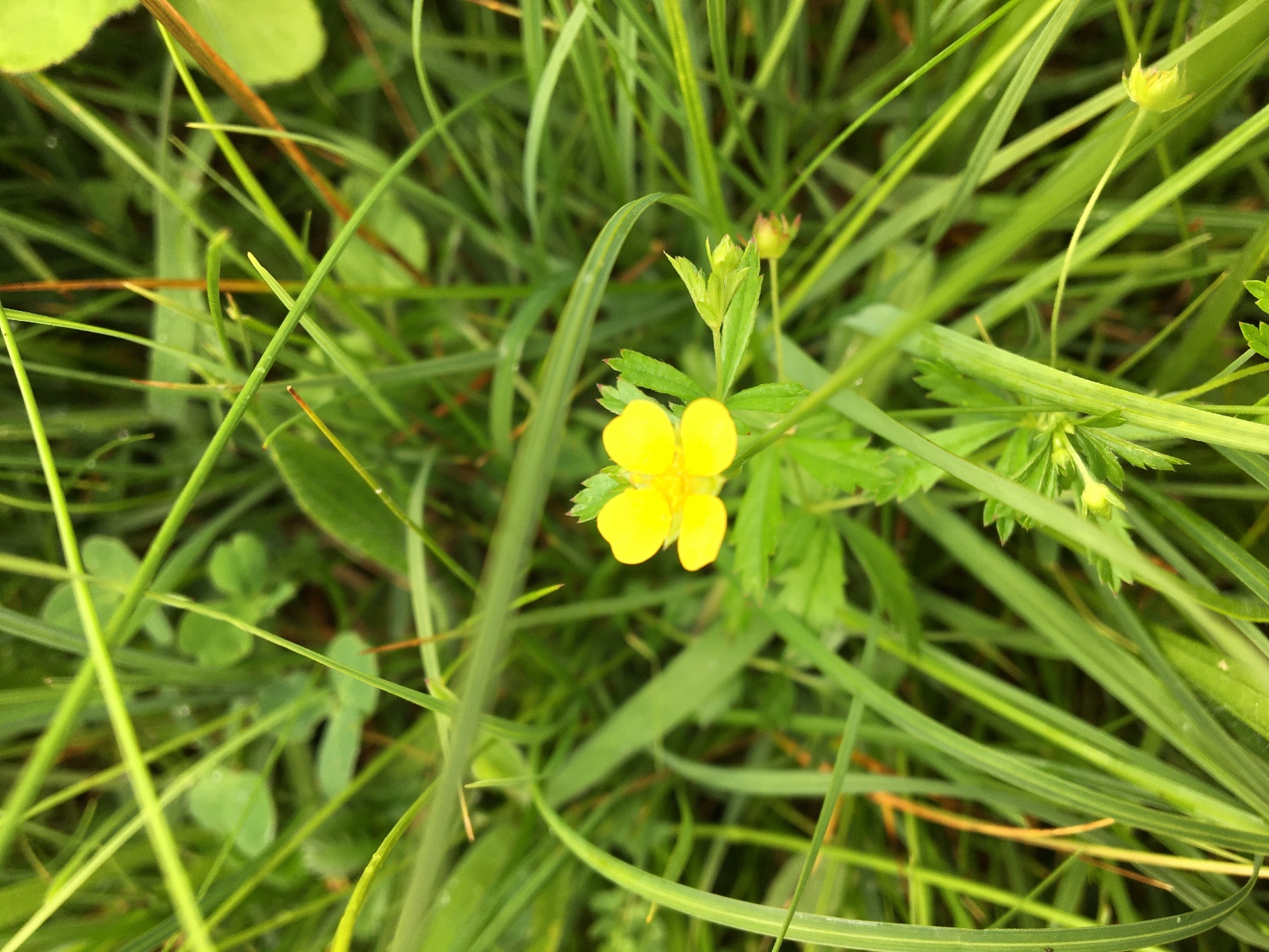 Mindst 4 % af dine marker med status af omdrift, skal ligge hen uden produktion

Har dit tilsagn status af omdrift?Ja, hvis arealet var omdrift før tilsagn

SKAL det opfyldes på mit PLG-areal? NEJ
KAN det opfyldes på PLG-tilsagn? JA
Intet indhold her. Vil blive dækket af visning af oplægsholder. 

Husk at slette den gule boks, når du er færdig med din præsentation.
10
/ Ministeriet for Fødevarer, Landbrug og Fiskeri - Landbrugsstyrelsen / Pleje af græs- og naturarealer og engangskompensation
14. december 2022
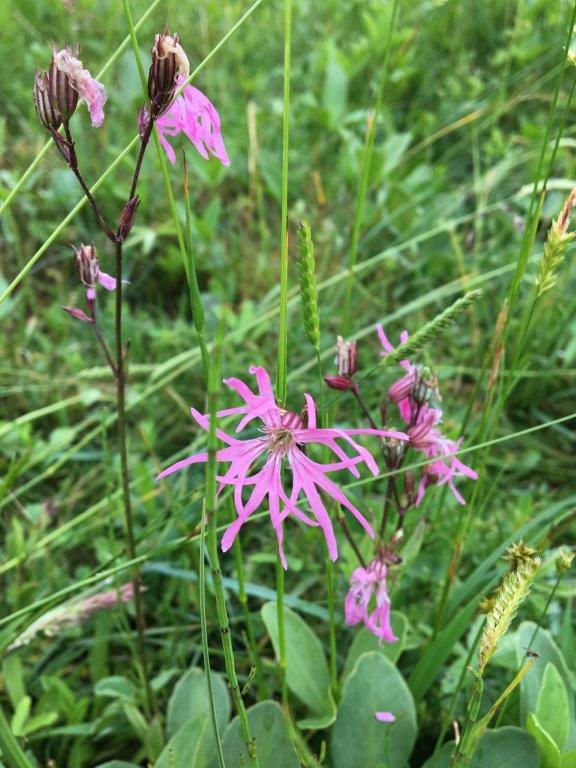 GLM 8 – for arealer i omdrift
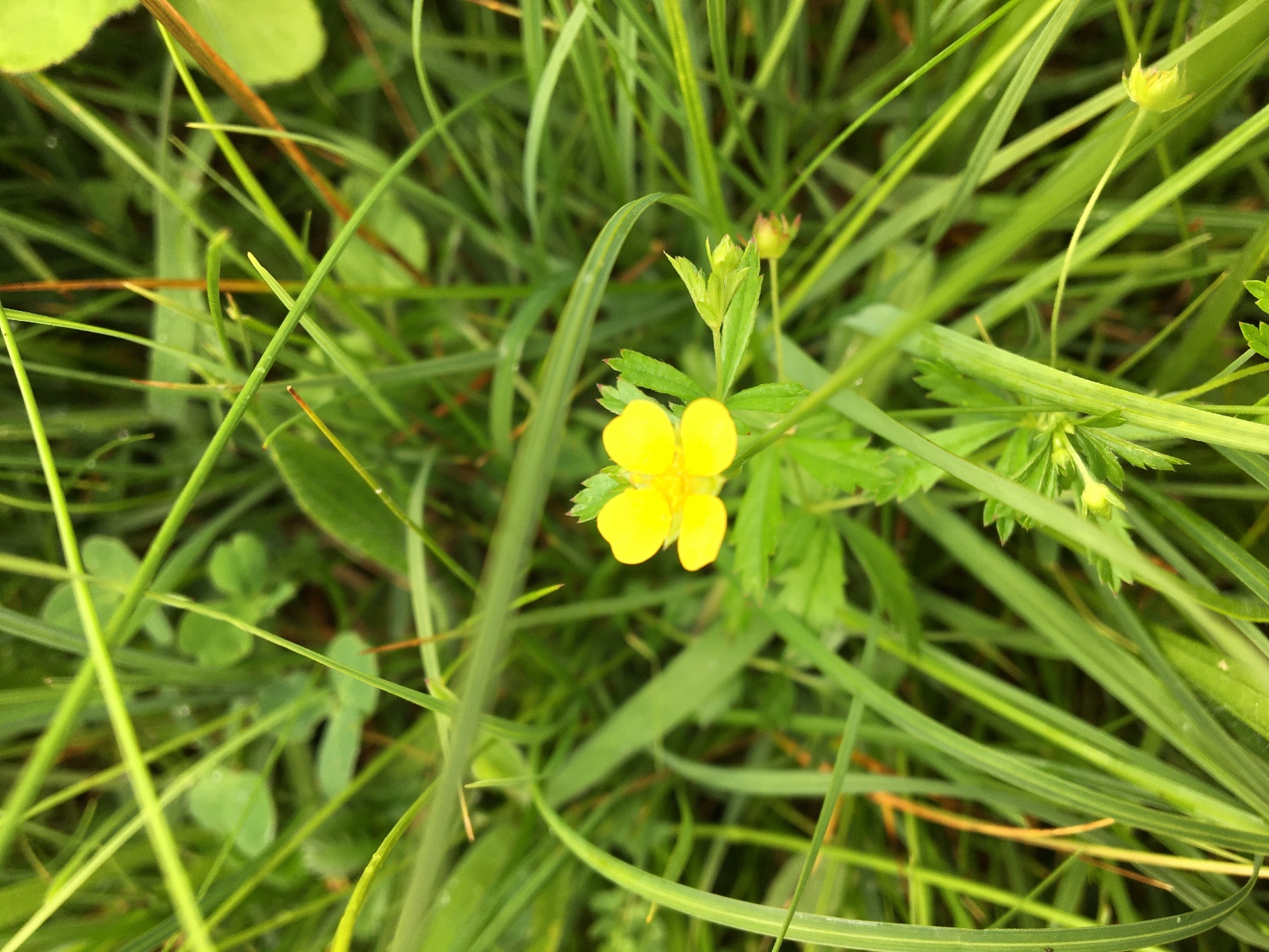 Hvordan du kan opfylde på plejegræs:

Markkrat, GLM-søer og -fortidsminder medregnes til GLM 8 – hvis registreret i IMK!

”Småbiotoper”  kan medregnes:- delarealer, hvor du undlader at tage slæt- delarealer, som frahegnes dit græsningsareal 
”Småbiotoper” vil indgå i fleksibiliteten 

HUSK 
Min 5 meter mellem hver småbiotop
Indtegn som ”småbiotop til GLM 8” i IMK

IKKE på PLG: Alle typer brak og bræmmer
Intet indhold her. Vil blive dækket af visning af oplægsholder. 

Husk at slette den gule boks, når du er færdig med din præsentation.
11
/ Ministeriet for Fødevarer, Landbrug og Fiskeri - Landbrugsstyrelsen / Pleje af græs- og naturarealer og engangskompensation
14. december 2022
Når du fremover skal søge nyt tilsagn
NYT: Tilsagnsperioden følger kalenderåret

Når du søger nyt tilsagn i 2023

Tilsagnsperiode: 1. januar 2024 – 31. december 2028 

Søges i tilsagnsskema: forventet i juli – september 2023
Første udbetaling søges i Fællesskema 2024
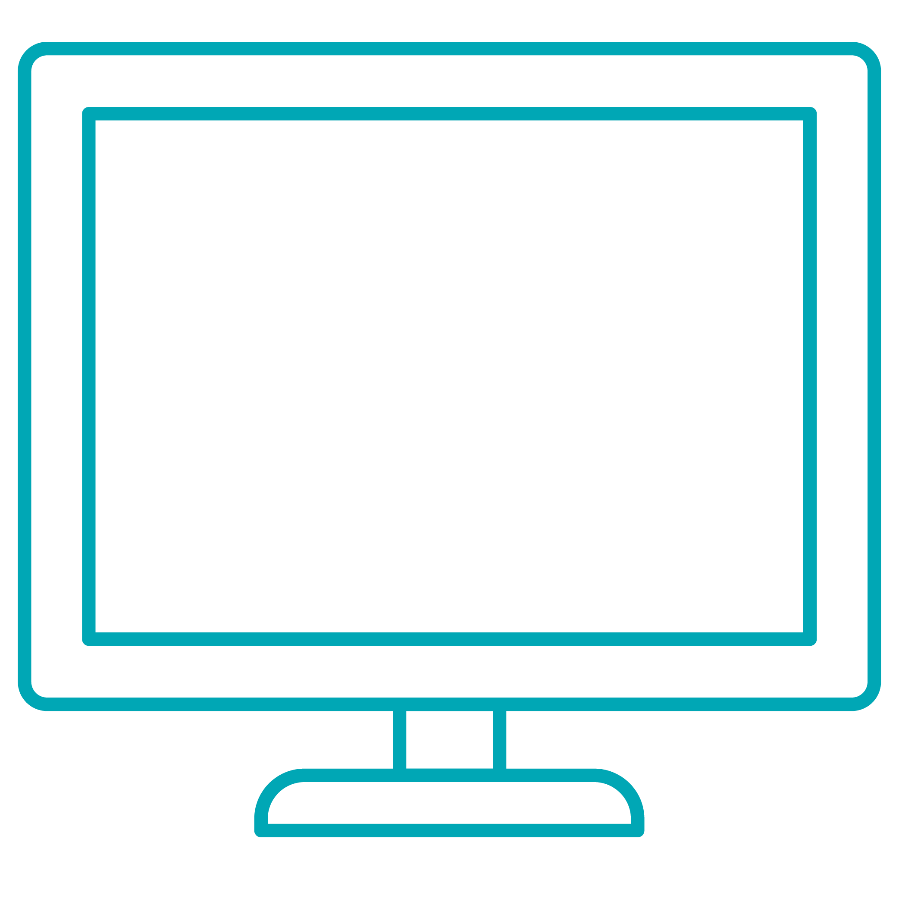 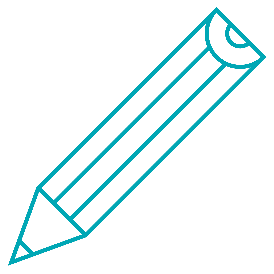 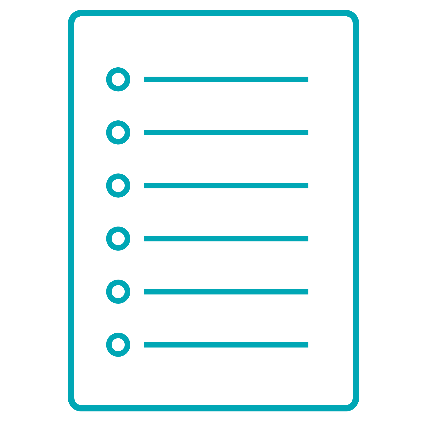 12
/ Ministeriet for Fødevarer, Landbrug og Fiskeri - Landbrugsstyrelsen / Pleje af græs- og naturarealer og engangskompensation
14. december 2022